Recovery and Transformation of Europe
Rebirth of Learning and Religion
1
Culture: Renaissance
Begin in Italian city-states
Wealthy merchants, Medici family became patrons of arts
Greek & Roman influence
Artists searched for realistic depictions of humans
Humanism
Focus on humanity subjects and topics
Baldassare Castiglione
Wrote The Courtier
Taught how to become a ‘Renaissance Man’
2
Spread of Renaissance
Forms were in art, architecture, writing
Spread to Northern Europe
Flourished in England during the Elizabethan Age
William Shakespeare 
Printing press 
Invented by Johann Gutenberg
3
Reforming the Church
4
Challenging the ChurchThe Protestant Reformation
Dissention had existed through Wycliffe and Huss
Martin Luther (1483-1546) attacks Roman Catholic church practices, 1517
Notably indulgences
Translate Bible into vernacular
Ninety-Five Theses, rapidly reproduced with new printing technology
Excommunicated
1520s-1530s dissent spread throughout Central Europe
5
Reform outside Germany
Switzerland
France
John Calvin (1509-1564) codifies Protestant teachings while in exile in Geneva
Scotland, Netherlands, Hungary also experience reform movements
6
England’s Reform
King Henry VIII (r. 1509-1547) has conflict with Pope over requested divorce
England forms its own church by 1560
Known as Anglican Church
7
The Catholic Reformation
Council of Trent (1545-1563) 
Reform theology
Society of Jesus
St. Ignatius Loyola (1491-1556)
Rigorous religious and secular education
Effective missionaries
8
Conflict
Witch hunts
Most prominent in regions of tension between Catholics and Protestants
belief in devil and human assistants
16th-17th centuries 
110,000 people put on trial, some 60,000 put to death
Vast majority females, usually single, widowed
9
Conflict
Minor Conflicts
Protestants and Roman Catholics fight in France (1562-1598)
1588 Philip II of Spain attacks England to force return to Catholicism
Netherlands rebel against Spain, gain independence by 1610
Thirty Years War (1618-1645)
All of Europe becomes involved in conflict
Principal battleground: Germany
Approximately 1/3 of German population killed
Ended with Peace of Westphalia
10
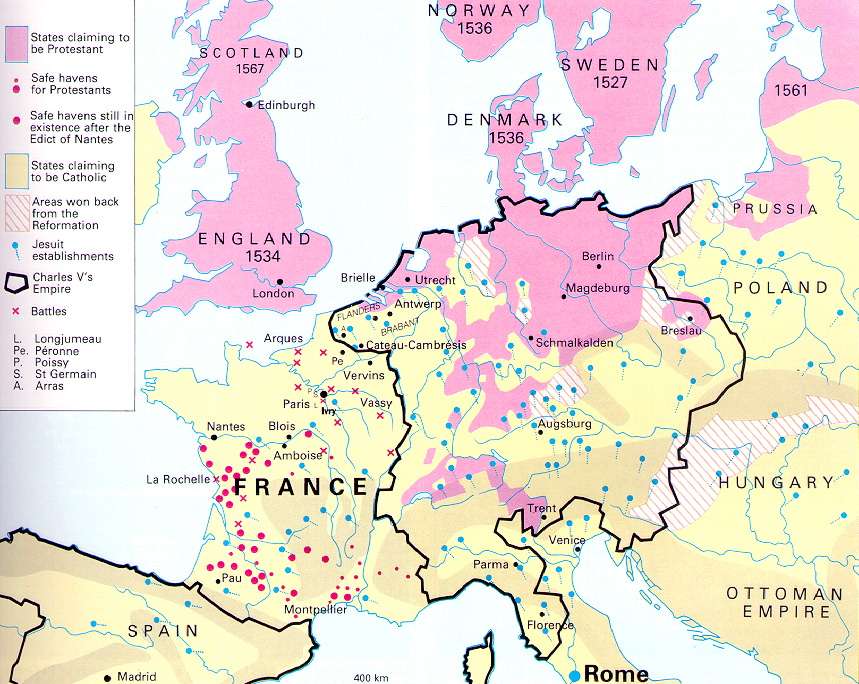 11
Statebuilding in Europe
12
Statebuilding: Europe
Italy, Spain, France and England began to enhance their power
taxation
standing armies except England
Adoption of religion
Balance of power
military development
13
16th century Europe
14
Statebuilding: Holy Roman Empire
Confederation
Emperor is figure head who is appointed
Emperor Charles V (r. 1519-1556) attempts to revive HRE 
Protestant vs. Catholic Tension
Peace of Westphalia established sovereignty in each state
15
Statebuilding: England
Tudor Dynasty
innovative new tax revenues
Build up of English navy
Religious conflict
Separates from Catholic Church
Defeats and destroys Spanish Armada
Political conflict: crown vs. parliament
16
Statebuilding: The Dutch Republic
King Philip II of Spain controls Netherlands
Large-scale rebellion follows Calvinist suppression by Philip
New Government
Based on a representative parliamentary system
Will be a global economic giant
17
Statebuilding: England and the Netherlands
constitutional governments
Leaders appealed to religious and political constituency
Merchants: prominent in political affairs
maritime trade & commercial empires
Hands off approach with entrepreneurs
18
Statebuilding: Italian States
Political unit: City-states
Italy well-developed as economic power through trade, manufacturing, banking
19
Statebuilding: Unification of Spain
marriage of Ferdinand of Aragon &Isabel of Castile
powerful standing army
Religious conflict: Spanish Inquisition
search for those ‘who oppose the church’
Spread  to western hemisphere
20
Statebuilding:Beginning of Absolutism
Divine Right of Kings
Power comes from God
‘lieutenants of God’
Provides justification for monarchs to assume all power
Works in theory, not reality
21
Statebuilding: Absolute Spain
Philip II (1556 – 1598)
Most powerful monarch ever in Spain
Global power
Will marry Mary Tudor of England
Madrid becomes capital
Intolerant of religious minorities
Spanish Armada is defeated by England
22
Statebuilding: France
Cardinal Richelieu (under King Louis XIII, 1624-1642)
Built bureaucracy to bolster royal power base
Louis XIV 1643-1715
Versailles
Crown vs. nobility
Builds standing army
Fights costly wars
Implemented new taxes
Repeals Edict of Nantes
23
Statebuilding: Russia
Early influence from Byzantines
Paid tribute to Mongols until 1450s
Moscow princes began building a powerful state
Moscow “Third Rome”
Romanov Dynasty 
(1613-1917)
24
Statebuilding: Russia
Peter I “the Great,” 
r. 1682-1725
Worked to modernize on western European model
Developed 
modern army and navy
reformed bureaucracy
Placed church under state control
Imposes heavy tax
Built new capital at St. Petersburg
Expanded territory
Catherine II “the Great”, r. 1762-1796
Huge military expansion
Partitions of Poland, 1772-1797
Social reforms at first, but ended with peasant rebellion
Known for her many affairs
25
Statebuilding: Russian Expansion
takeover khanates, 16th century
Criminals, prisoners of war exiled to Siberia
Trading posts develop
Russian population expands dramatically
1763: 420,000 Russians in Siberia, outnumber indigenous peoples 2:1
26
Statebuilding: Austria
Hapsburg family
HRE is weakened by 30 years War
Created permanent standing army
Maria Theresa
(r.1740-1780)
Improve bureaucracy
Abolishes serfdom in crown lands
Improves tax collection
Diverse people
27
Statebuilding: Prussia
Hohenzollern family
Gains independence from HRE in 1701
standing army
Crown vs. representative body
Frederick the Great
r. 1756 - 1786
Built up industry
Religiously tolerant
Expanded territory
28
Exploration, Transoceanic Encounters and Global Connections
29
Beginnings
Revival of trade networks from the plague
China & western Europe were most active
Motives
China 
Diplomacy and reputation
Europeans
Roman Catholicism and profit
Maritime routes to Asia
Spices, silk, porcelain
Silk roads more dangerous since spread of Bubonic Plague
Indian pepper, Chinese ginger essential to diet of European wealthy classes
African gold, ivory, slaves
30
The Technology of Exploration
Chinese rudder introduced in 12th century
Square sails replaced by triangular lateen sales
Able to determine latitude and direction
Knowledge of winds, currents
31
China
Zheng He
Financed by Ming Dynasty
Fleet consisted of 317 ships, 28,000 troops
Seven Expeditions from 1405-33
Traveled all the way to Africa
Brought back envoys to pay respects to Ming
Ming abruptly end finance and support of expeditions
32
Europe
Long tradition of mariners
Prince Henry the Navigator  (1394-1460)
Promoted exploration
Island colonization
Began planting sugarcane
traded with Africa, guns, textiles, manufactured goods for gold and slaves
Others follow
Dias, de Gama
Christopher Columbus (1451-1506)
Sell west for Asian markets
Estimated Japan approximately 2,500 miles west of Canaries 
actually 10,000 miles
Fernando and Isabel of Spain underwrite voyage
Discovers Bahamas, Cuba
Other nations will follow his lead
portugal
spain
33
Europe: Additional Voyages
Balboa finds Pacific Ocean while searching for gold in Panama, 1513
Ferdinand Magellan (1480-1521) circumnavigate globe in 1519-1522
Spanish build Philippines-Mexico trade route
English, Russians look for Northwest Passage to Asia
Sir Frances Drake (England) explores west coast of North America
Vitus Bering (Russia) sails through Bering Strait
James Cook (England) explores southern Pacific
34
Statebuilding: Commerical Empires
Portuguese first to set up trading posts
charge taxes; declines at end of 1500s
English concentrate on Indian trade
Establish East India Company (EIC)
First corporation in world
Dutch in Cape Town, SE Asia
Establish United East India Company (VOC)
Claim Indonesia for spice trade
Spain claims the Philippines
Chinese silk sent to Mexico
35
European trading posts in Euraisa
36
Spanish  Conquistadors
Hernán Cortés  - Mexico
Conquers Aztecs
Smallpox destroys besieged Tenochtitlan
Francisco Pizarro - Peru
Calls conference of warring Inca rulers, massacres them all
Captures king, empire falls
37
North America
Spanish have forts 
Permanent colonies in North America
France: Nova Scotia (1604), Quebec (1608)
England: Jamestown (1607)
 Massachusetts Bay Colony (1630)
Netherlands: New Amsterdam (1623)
38
European empires and colonies in the Americas about 1700
39
Statebuilding: Commerical Competition
Commercial rivalries between empires at sea
Global conflict erupts
The Seven Years’ War (1756-1763)
British emerge victorious, establish primacy in India, Canada
40
The Columbian Exchange
Global diffusion:
Plants and crops
Animals
Human populations
Disease
Smallpox
Permanently alters human geography, natural environment
41
Population Growth and Urbanization
Rapidly growing population due to Columbian Exchange
Improved nutrition
Role of the potato 
Replaces bread as staple of diet
Epidemic disease becomes insignificant for overall population
42
Triangular Trade
43
Scientific Revolution and the Enlightenment
44
The Copernican Universe
Existing Theory
geocentric universe
Reliance on 2nd-century Greek scholar Claudius Ptolemy 
Christians understand heaven as last sphere
Nicholas Copernicus
breaks theory
Notion of moving Earth challenges Christian doctrine
45
New Worlds The Americas and Oceania
46
The Spanish Caribbean
Columbus uses Hispaniola (Haiti-Dominican Republic) as base for trading with natives
Encomienda: Forced labor plantation system
Smallpox epidemics begin 1518
Native society disappears by middle of 16th century
new interest in exploiting Caribbean for sugarcane production
Requires massive importation of slaves
47
Colonial Administration
Spanish
Royal backing and oversight
based in New Spain (Mexico) and New Castile (Peru)
Viceroys rule
French & English
private merchants invest heavily in expansion of colonies
settler-cultivators displaced natives from traditional lands
self-government
48
North America: Indigenous Peoples
Europeans arrive seeking land 
negotiate treaties
traded fur pelts for wool blankets, iron pots, firearms, alcohol
Military conflict
Natives also devastated by epidemic disease
49
North American Populations
50
The Social Hierarchy
South America
migrants are primarily men
mixed societies formed
People of Spanish and native parentage (‘’mestizo”)
Descendants of Spaniards and African slaves (“mulattoes”)
Descendants of African slaves and natives (“zambos”)
North America
Higher ratio of French, English female migrants
Some mix
(metis)
Higher social stigma attached to relationships with natives, African slaves
51
Society: Slavery in North America
African slaves replace European indentured laborers
Products made through slave labor
Rum
Tobacco (Virginia)
Rice
Indigo
Cotton
Products sent to European Markets
52
Economics: Mining
Spanish Empire
Silver relatively plentiful
Potosi
Major resource of income for Spanish crown
Stimulated world economy
American silver traveled across Atlanta and Pacific
53
Africa and the Atlantic World
54
Statebuilding: Africa
West Africa
Kingdoms of Ghana, Mali, and Songhai
Major Gold Trader
effective army, navy
East Africa: Swahili
South Africa
Dutch build Cape Town in 1652
British colonies develop
55
Foundations of the Slave Trade
African slavery dates to antiquity
Distinct from Asian & European slavery
Wealth defined by human labor potential, not land
Dramatic expansion of slave trade with Arab traders
European arrival increases demand
56
The Early European Slave Trade
Portuguese raid west African coast in 1441
Met with stiff resistance
African dealers ready to provide slaves
1460: 500 slaves per year to Spain, Portugal
1520: 2,000 per year to work in sugarcane plantations in the Americas
57
The Middle Passage
Middle passage under horrific conditions
4-6 weeks
Mortality initially high
Total slave traffic, 15th-18th centuries
12 million
Approximately 4 million killed before arrival
58
Effects of Slave trade
Africa
population expands due to importation of American crops
depleted regional populations
Introduction of firearms increases violence of pre-existing conflicts
Americas
Most slaves in tropical and subtropical regions
Plantations heavily dependent on slave labor; sugar
Racial divisions of labor due to interracial relationships
Culture blends with European and American cultures
Creole languages
59
Destinations of African Slaves
60
End of the Slave Trade
Olaudah Equiano (1745-1797)
former slave authors best-selling autobiography
Economic costs of slavery increase
Denmark abolishes slave trade in 1803
Possession of slaves remains legal
61
East Asia
Tradition and Change
62
Statebuilding
Restoration of Chinese Dynasties
Hongwu establishes Ming dynasty (1368-1644)
Means ‘brilliant’
Eliminated Mongol influence
Reestablished Confucian educational and civil service systems
Ming, Qing Emperors considered quasi-divine
Clothing designs, name characters forbidden to rest of population
63
Statebuilding
Decline/Collapse of Ming
Famine, peasant rebellions in early 17th century
Manchu fighters enter from the north and retake city
Manchus refuse to allow reestablishment of Ming dynasty
Establish Qing (“Pure”) Dynasty
64
Qing (Manchu) Empire, 1644-1911
65
Statebuilding
The Qing Dynasty (1644-1911)
Manchus originally pastoral nomads
Establishes control over Korea, Mongolia, China
War with Ming loyalists to 1680
Support from many Chinese
Manchus forbid 
Intermarriage with Chinese 
study of Manchu language by Chinese
66
Society
Privileged Classes
Scholar-bureaucrats, gentry
Distinctive clothing with ranks
Immunity from some legal proceedings, taxes, labor service
Working classes
Peasants, artisans/workers, merchants
Confucian doctrine gives greatest status to peasants
Merchant activity not actively supported
Lower classes
Military, beggars, slaves
67
Society
Patriarchal Society
Filial piety 
Males receive preferential status
Female Infanticide common
Widows strongly encouraged not to remarry
Chaste widows honored with ceremonial arches
Men control divorce
Grounds: from infidelity to talking too much
68
Economics
Exports: Silk, porcelain, tea, lacquerware
Chinese in turn import relatively little
silver bullion, crops introduced in 17th century
Maize, sweet potatoes, peanuts
 from Americas
Ming dynasty abandons large-scale maritime trade plans
Extensive dealings with Dutch VOC
69
Technology
Tang and Song dynasties (7th-13th centuries)
world leader in technology
Ming and Qing dynasties
suppressed technological advancement, fearing social instability would result
70
Culture
Christianity
Jesuits return under Matteo Ricci (1552-1610), 
Brought prisms, harpsichords, clocks
Christian absolutism difficult for Chinese to accept
Emperor Kangxi bans Christian preaching in China
Version of Confucian thought promoted by Zhu Xi (1130-1200 CE) 
Confucian morality with Buddhist logic
71
Japan
72
The Unification of Japan
Shoguns rule Japan, 12th-16th centuries
Large landholders with private armies
Constant civil war
Tokugawa Ieyasu (r. 1600-1616) establishes military government
Establishes Tokugawa dynasty (1600-1867)
daimyos forced to spend every other year at court
Controlled marriage, socializing of daimyo families
Beginning 1630s, shoguns restrict foreign relations
Travel, import of books forbidden
73
Neo-Confucianism in Japan
Chinese cultural influence extends through Tokugawa period
Chinese language essential to curriculum
Zhu Xi and Neo-Confucianism remains popular
“Native Learning” also popular in 18th century
Includes folk traditions, Shinto
74
Christianity in Japan
Jesuit Francis Xavier in Japan, 1549
Government backlash
Fear of foreign intrusion
Confucians, Buddhists resent Christian absolutism
Anti-Christian campaign 1587-1639 restricts Christianity
Sometimes by crucifixion
75
The Islamic Empires
76
The Islamic empires, 1500-1800
77
The Ottoman Empire (1289-1923)
Osman is founder
ghazi
devshirme
Often grew up to be exceptionally loyal Janissaries
78
Mehmed II r. 1451-1481
Capture of Constantinople, 1453
Renamed Istanbul
Transformation from warrior sultan to emperor of “two lands” (Europe, Asia) and “two seas” (Black Sea, Mediterranean)
79
Suleyman the Magnificent r. 1520-1566
Expanded into Asia, Europe
Besieged Vienna, 1529
Develops Ottomans into naval power
80
The Safavid Empire
Ismail  is founder
Becomes Shah
proclaims official religion of realm Twelver Shiism
Twelve infallible imams after Muhammad
12th imam in hiding, ready to take power
Empire called Safavid, after Safi al-Din (1252-1334), Sufi thinker
81
Battle of Chaldiran (1514)
Ottomans vs. Safavids
Heavy use of Ottoman gunpowder technology give them the upper hand
Shah Abbas the Great (r. 1588-1629) revitalizes weakened Safavid empire
Reforms administration, military
Expands trade
Military expansion
82
The Mughal Empire
Zahir al-Din Muhammad (Babur the Tiger) is founder
Gunpowder technology gives Babur advantage
Founds Mughal (Persian for Mongol) dynasty 
Expands through most of Indian subcontinent
83
Akbar (r. 1556-1605)
Created centralized government
Destroyed Hindu kingdom of Vijayanagar
Religiously tolerant 
“Divine Faith”
Syncretic form of Islam and Hinduism
84
Aurangzeb (r. 1659-1707)
Expands Mughal empire into southern India
Hostile to Hinduism
Demolished Hindu temples, replaced with mosques
Tax on Hindus to encourage conversion
85
Similarities
“gunpowder empires” based on military conquest 
dependent on piety and military prowess of the ruler
Close relations with Sufism, ghazi tradition
Steppe Turkish traditions
Intra-family conflicts over power
1595 Sultan massacres 19 brothers (some infants), 15 expectant women (strangulation with silk)
86
Agriculture and Trade
American crops effect less dramatic change in Muslim empires
Coffee, tobacco important
feared lax morality of coffee houses
Population growth also reflects territorial additions and losses
Trade with English East India Company, French East India Company, and Dutch VOC
87
Religious Diversity
Ottoman Empire: Christians, Jews
Safavid Empire: Zoroastrians, Jews, Christians
Mughal Empire: Hindus, Jains, Zoroastrians, Christians, Sikhs
88
Status of Religious Minorities
Non-Muslim protected people
Payment of special tax: jizya
Freedom of worship, property, legal affairs
Ottoman communities: millet system of self-administration
Mughal rule: Muslims supreme, but work in tandem with Hindus
89
Ottoman Decline
Interior Decline
Ottoman princes become lazy through luxury
Religious tensions
Janissaries mutiny
Military, administrative network expensive
Exterior 
Foreign trade controlled by Europeans
Unproductive wars
European military technology advances faster
90
Cultural Conservatism
Islamic empires less interested in outside world, Europeans very interested in Islamic World
Swiftly fell behind in technological development
But printing of books in Turkish and Arabic forbidden until 1729
Handwritten books preferred, but weak levels of dissemination
91
The Scientific Revolution
Johannes Kepler & Galileo Galilei reinforce Copernican model
Isaac Newton (1642-1727) revolutionizes study of physics
Rigorous challenge to church doctrines
92